Museum and 
Community Partnerships
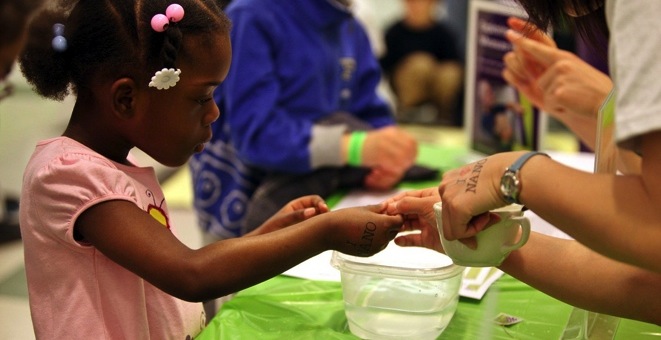 www.nisenet.org
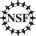 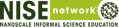 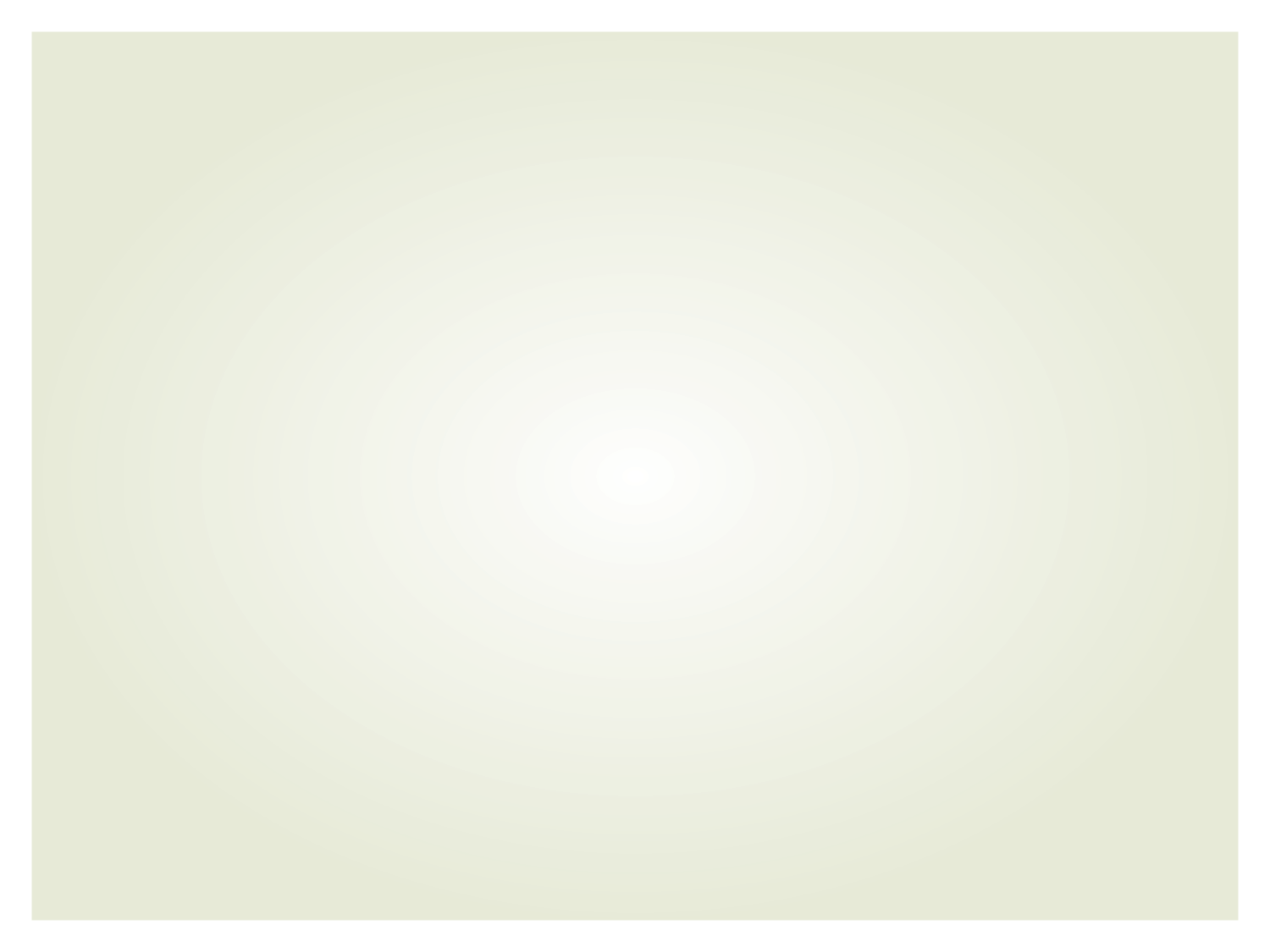 Overview
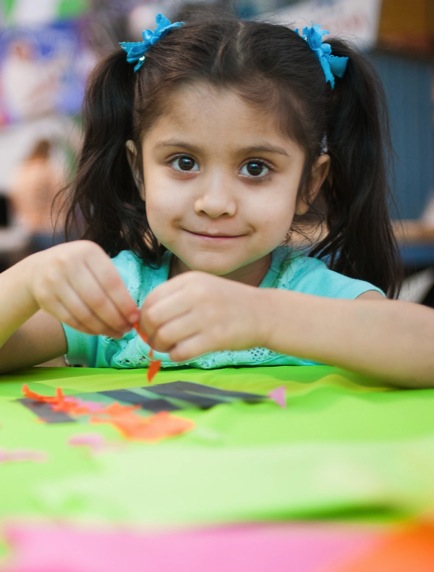 Project overview
Current thinking
Feedback and input
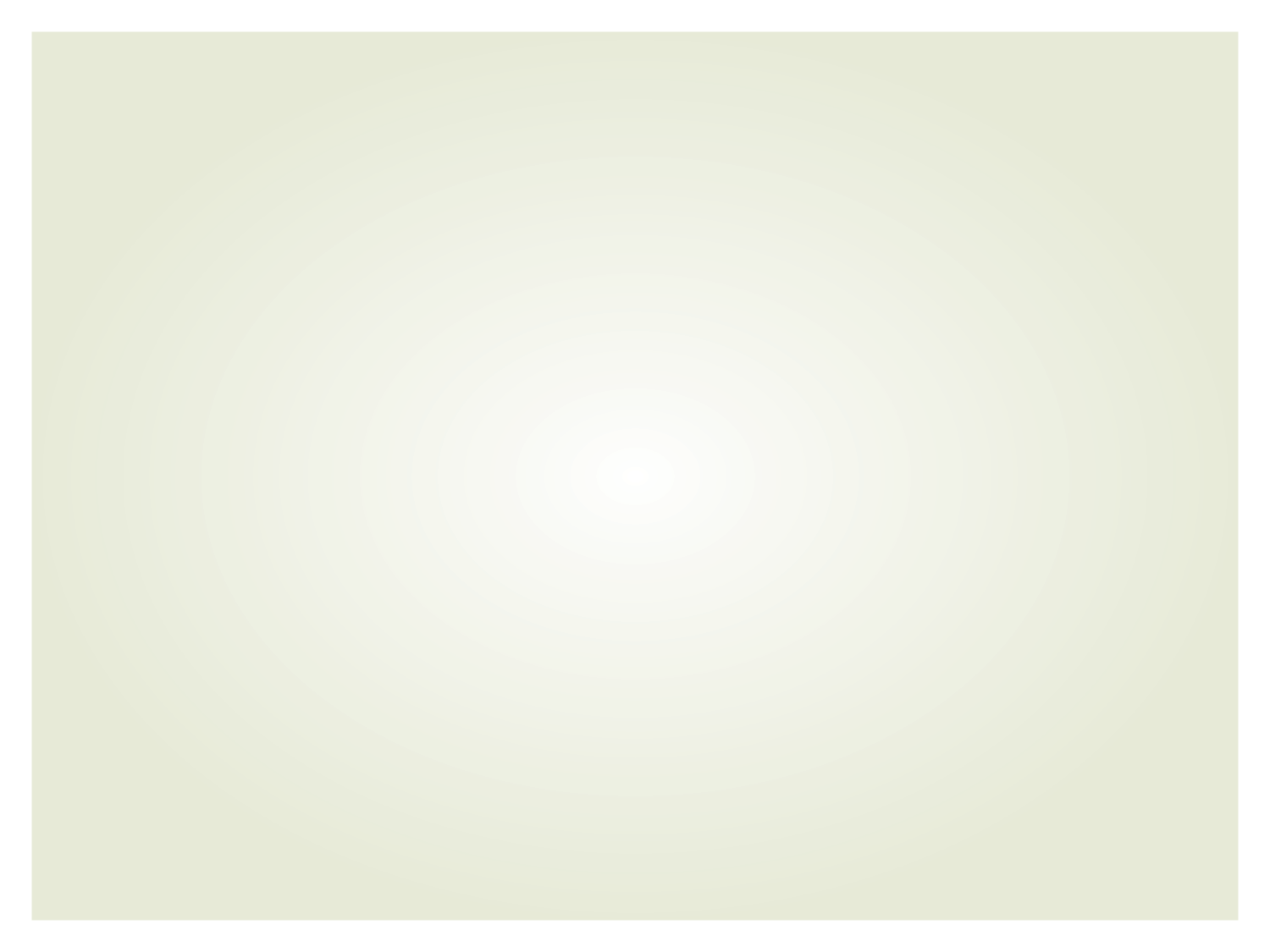 Project goals
Engage local communities more broadly in STEM learning, focusing on nanoscale science, engineering, and technology
Develop local partnerships between museums and community-based organizations, helping museums reach new audiences and helping community organizations provide high-quality STEM learning experiences for their audiences
Identify, develop, and share successful practices and models for reaching new audiences and developing successful collaborations among local organizations
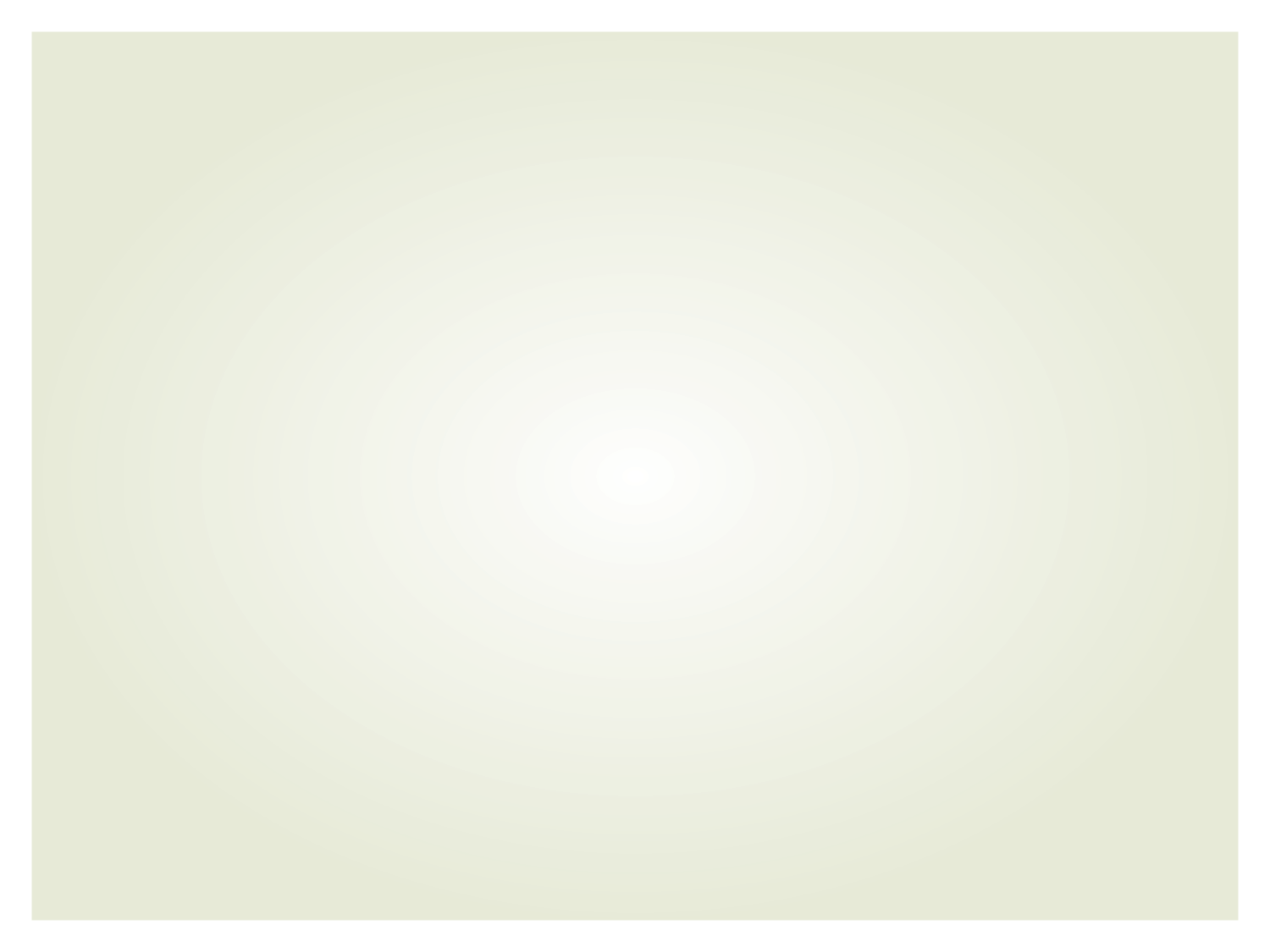 Project outcomes
Broader reach to multiple and diverse audiences with the Network’s high-quality STEM learning opportunities
Mutually-beneficial relationships among existing NISE Network partners (including museums and universities) with community organizations
New knowledge and models for the field related to best practices for reaching new audiences and successful collaborations between museums and community organizations
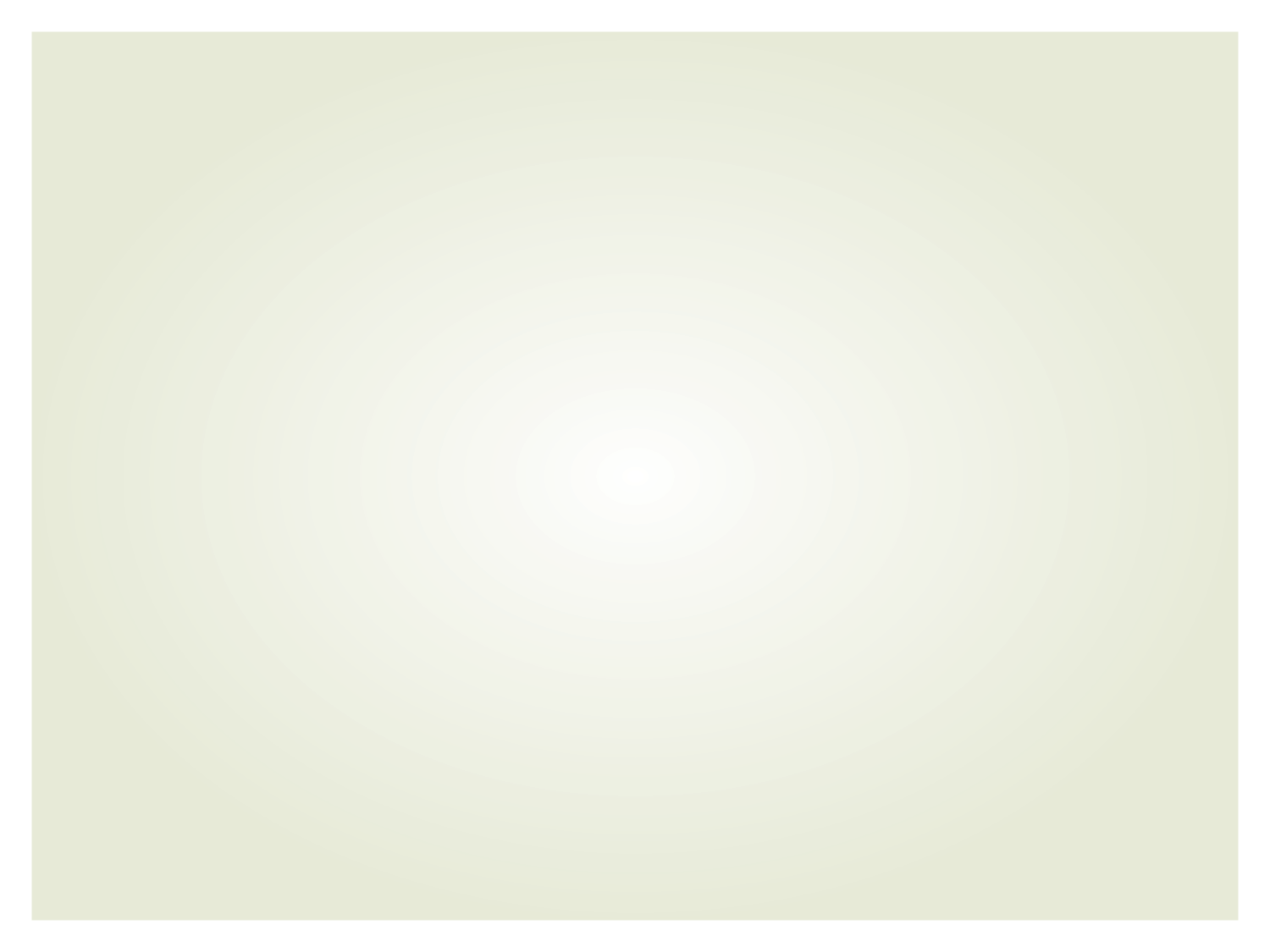 Model
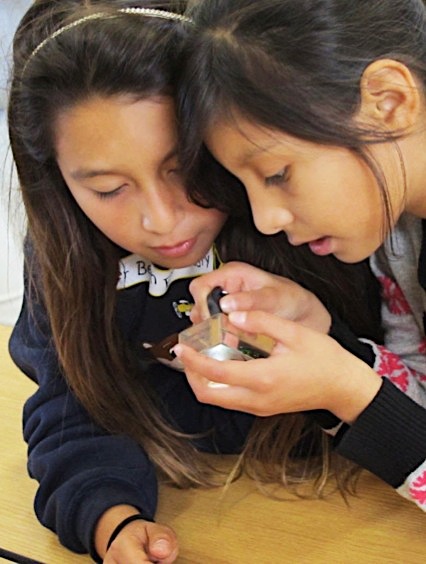 Results from April workshop
Basics
Partnership planning
Public engagement products
Implementation
Reporting and evaluation
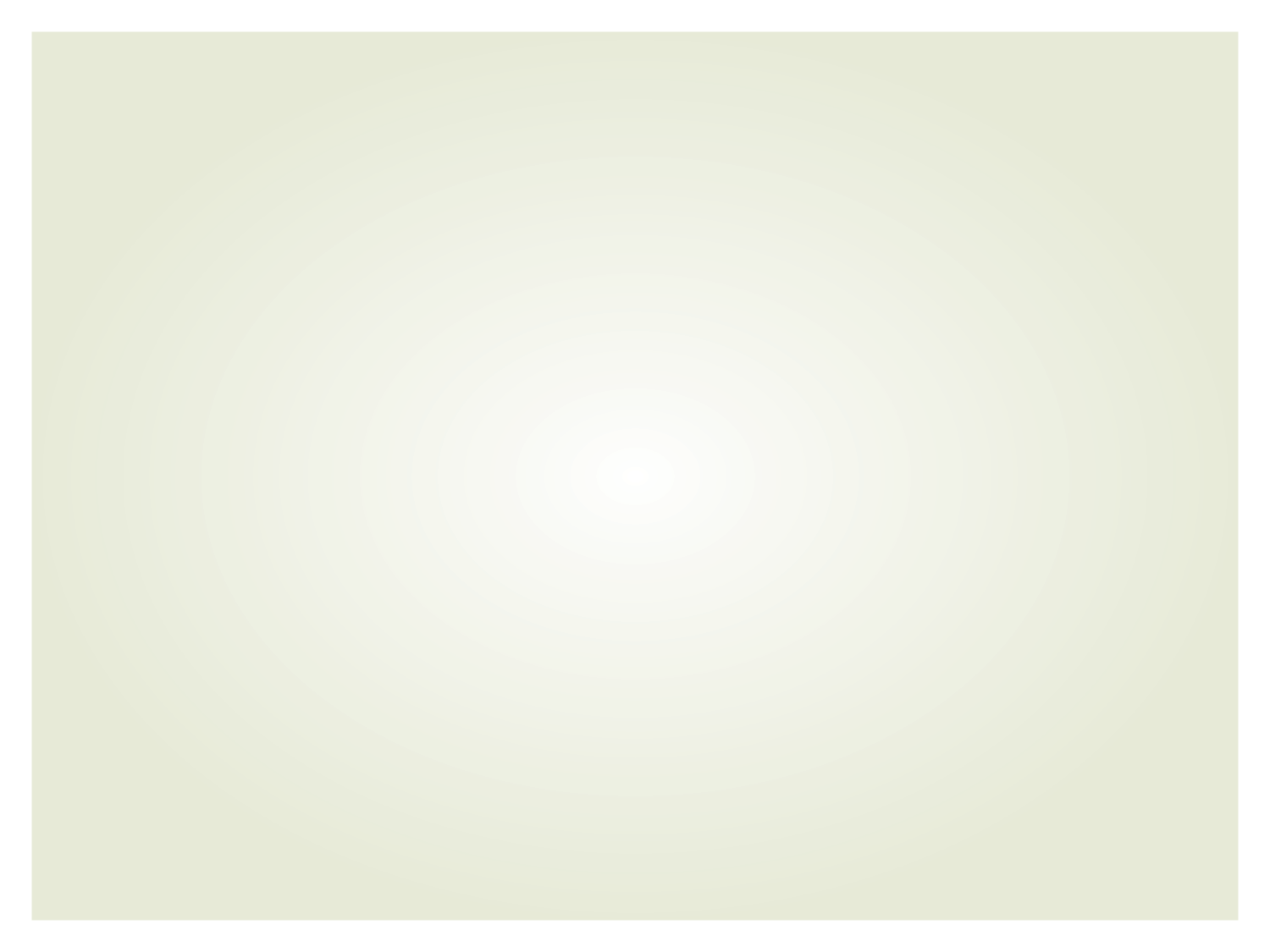 Basics
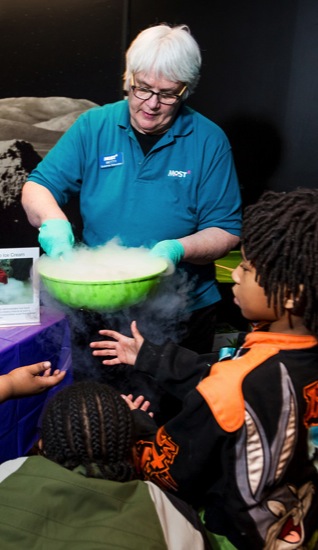 Target audience ages 8-10 (ability to stretch)
Traditionally underserved and underrepresented

Existing and new partnerships
Bringing nano to existing partnerships
Bringing new partnerships to nano

Application
NISE Net partners apply, receive, kits and report
Must identify community partner
Partnership is defined and managed locally

100 kits
Hands-on activities 
Professional resources
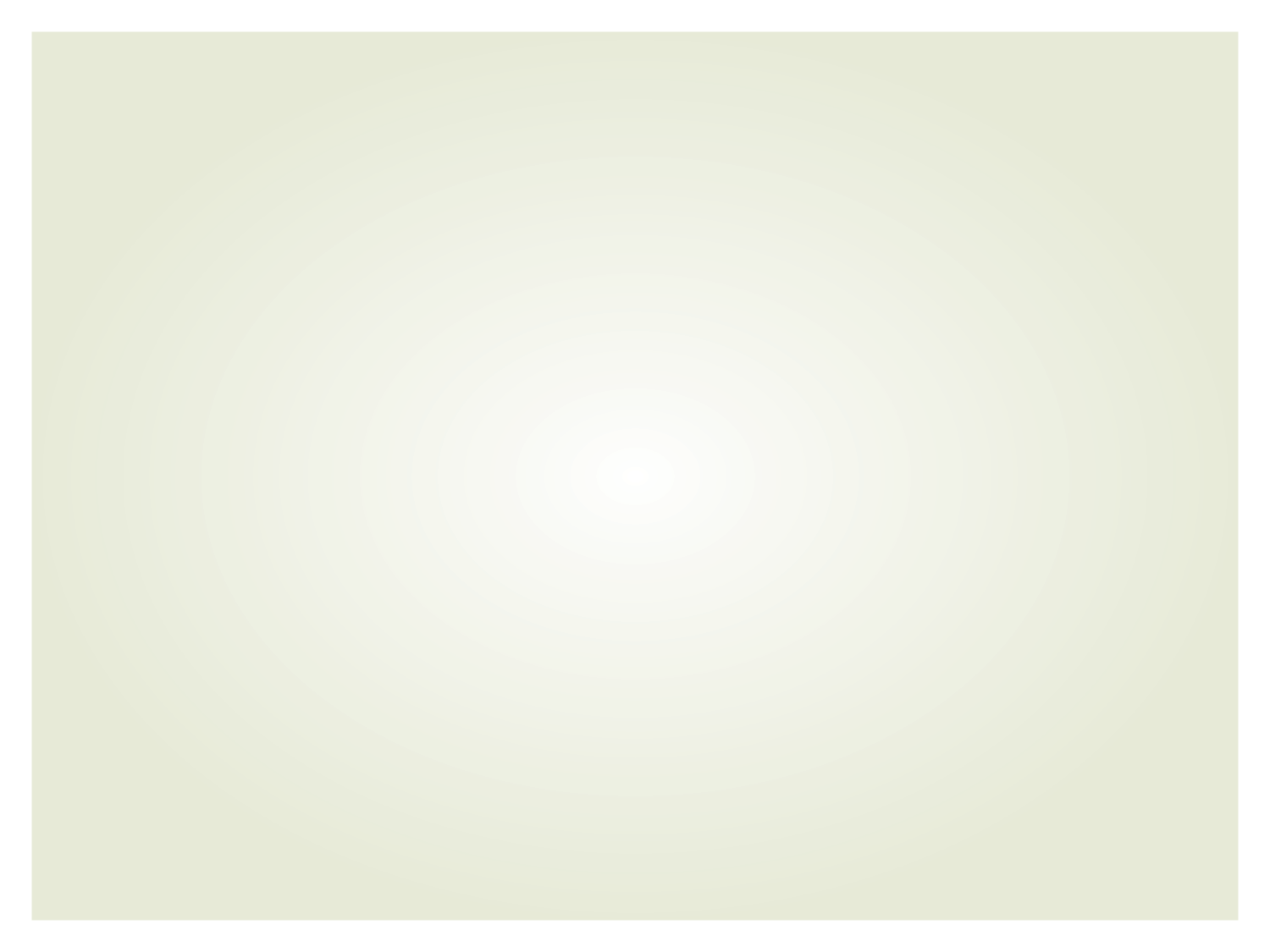 Basics
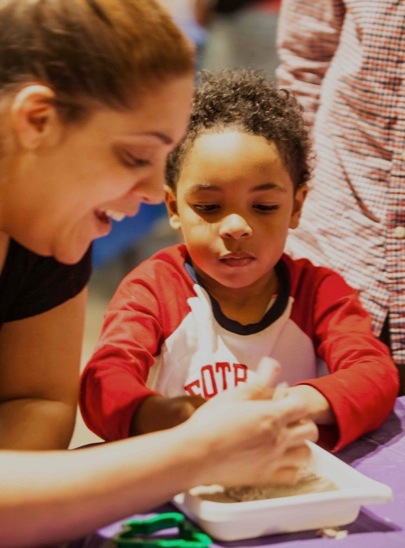 Timeline
Application due late fall 2015 
Kits delivered winter 2016 
Program delivery spring-summer
Report on activities summer 2016

First step
Ongoing local partnerships
Future nationwide project
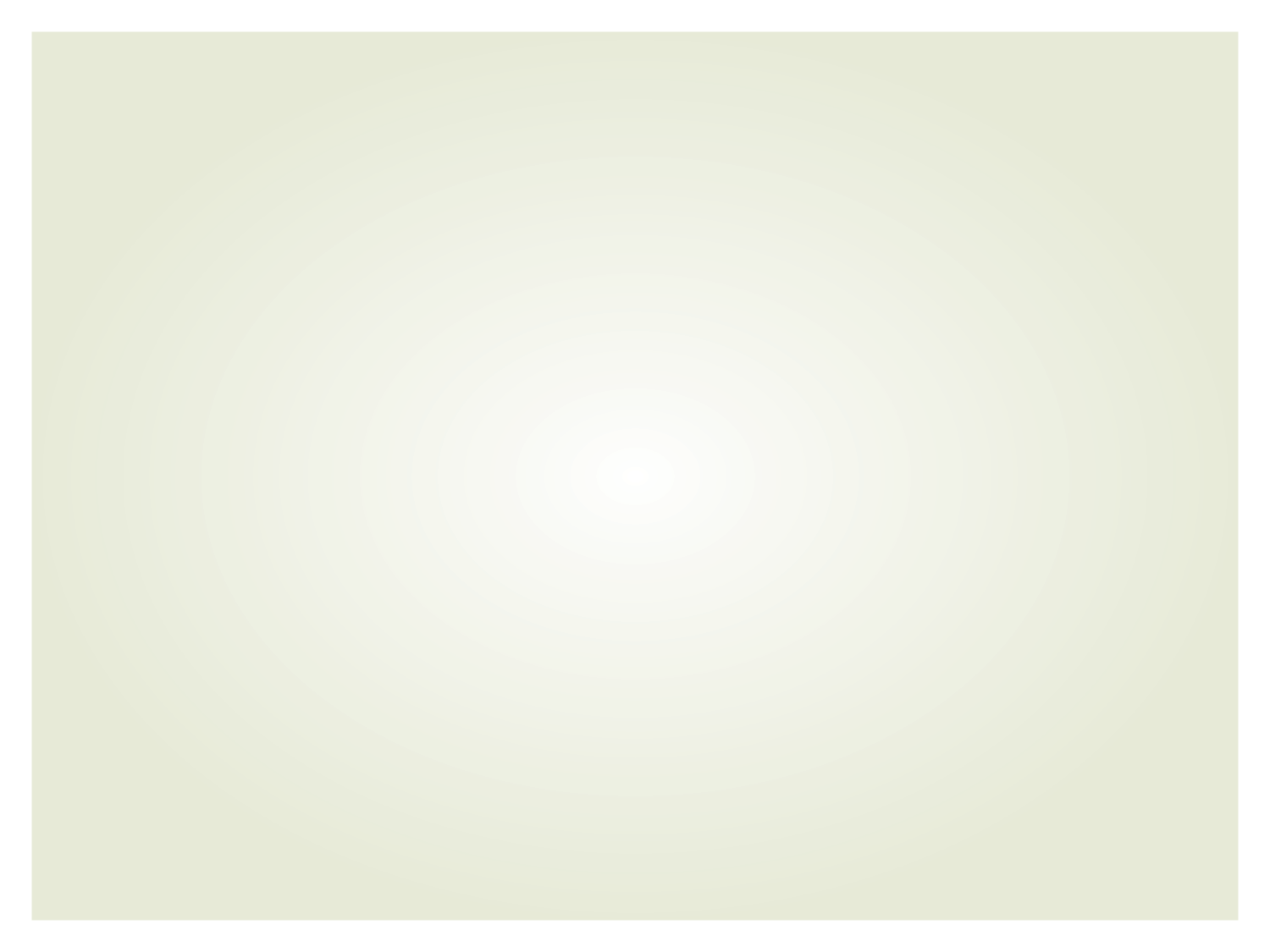 Partnership planning
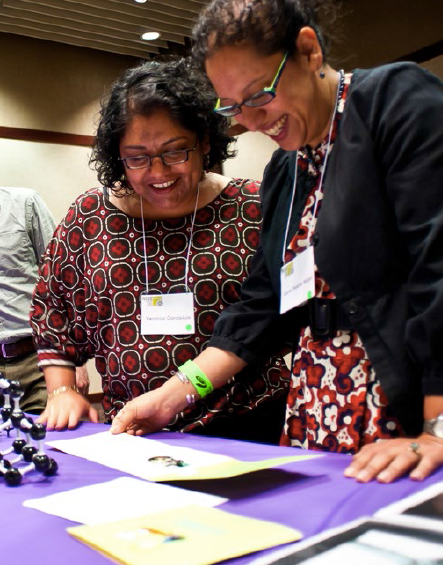 Finding a partner
Project fact sheet
Partnership video
Community org + museum fact sheets
Online workshops 

Defining your partnership
Application information
Task checklist and timeline
Roles and responsibilities

Applying
Online application by NISE Net partner
Deadline late fall
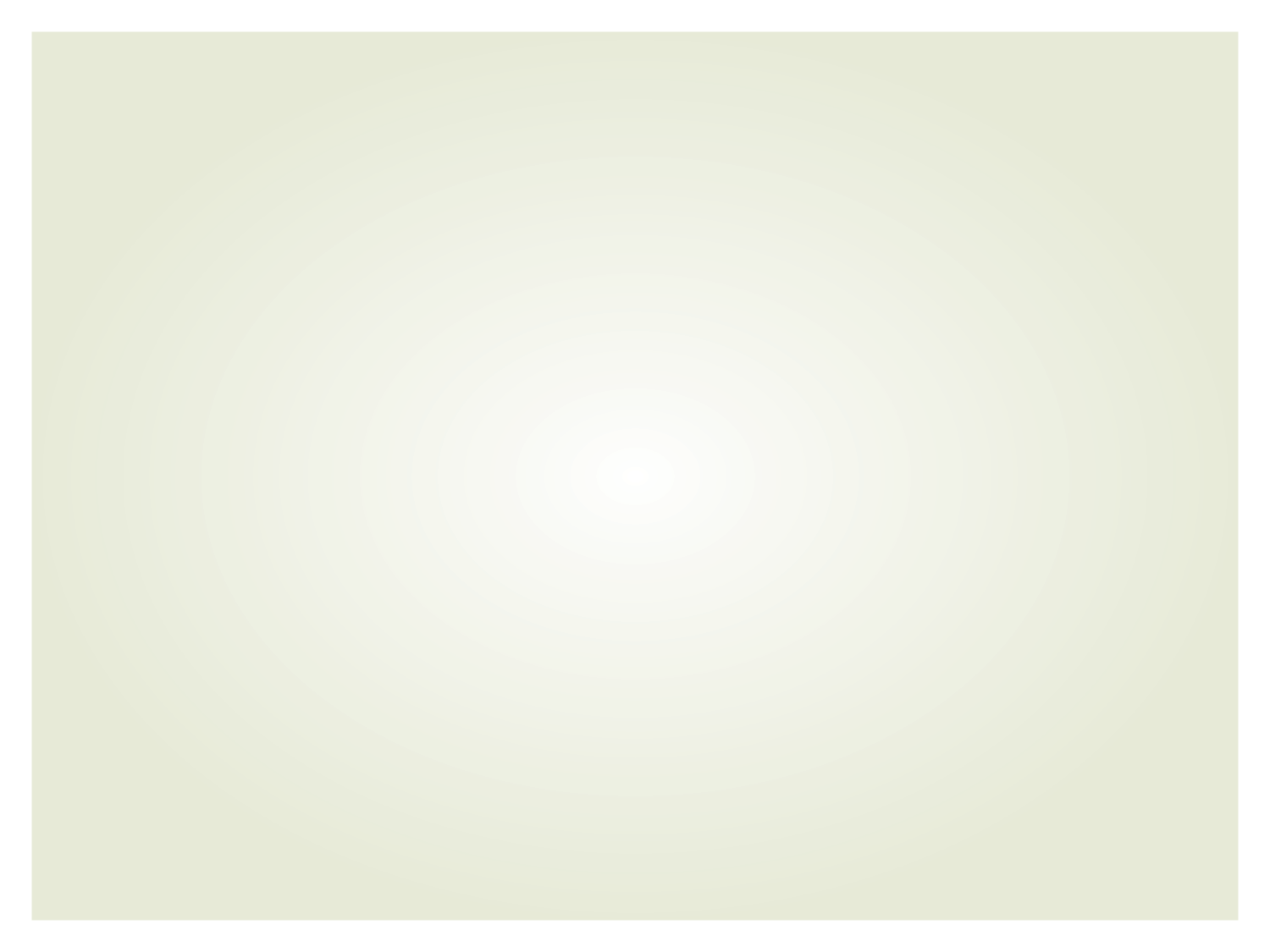 Public engagement products
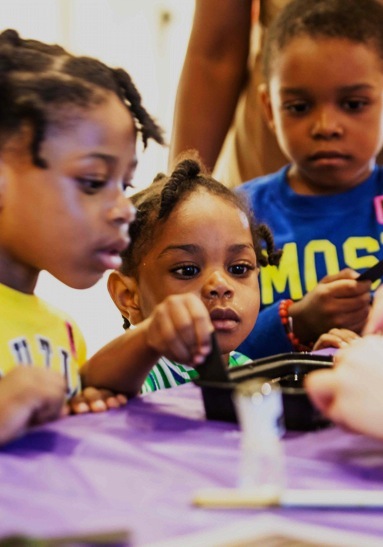 Activities 
Adapt NanoDays / DIY nano hands-on activity guides 
Classroom set of materials 
Videos sharing science and scientists
General event supplies

Frameworks 
Large event + series of 45-min modules 
Extensions and further learning
Connections and recommendations for other activities (beyond kit)
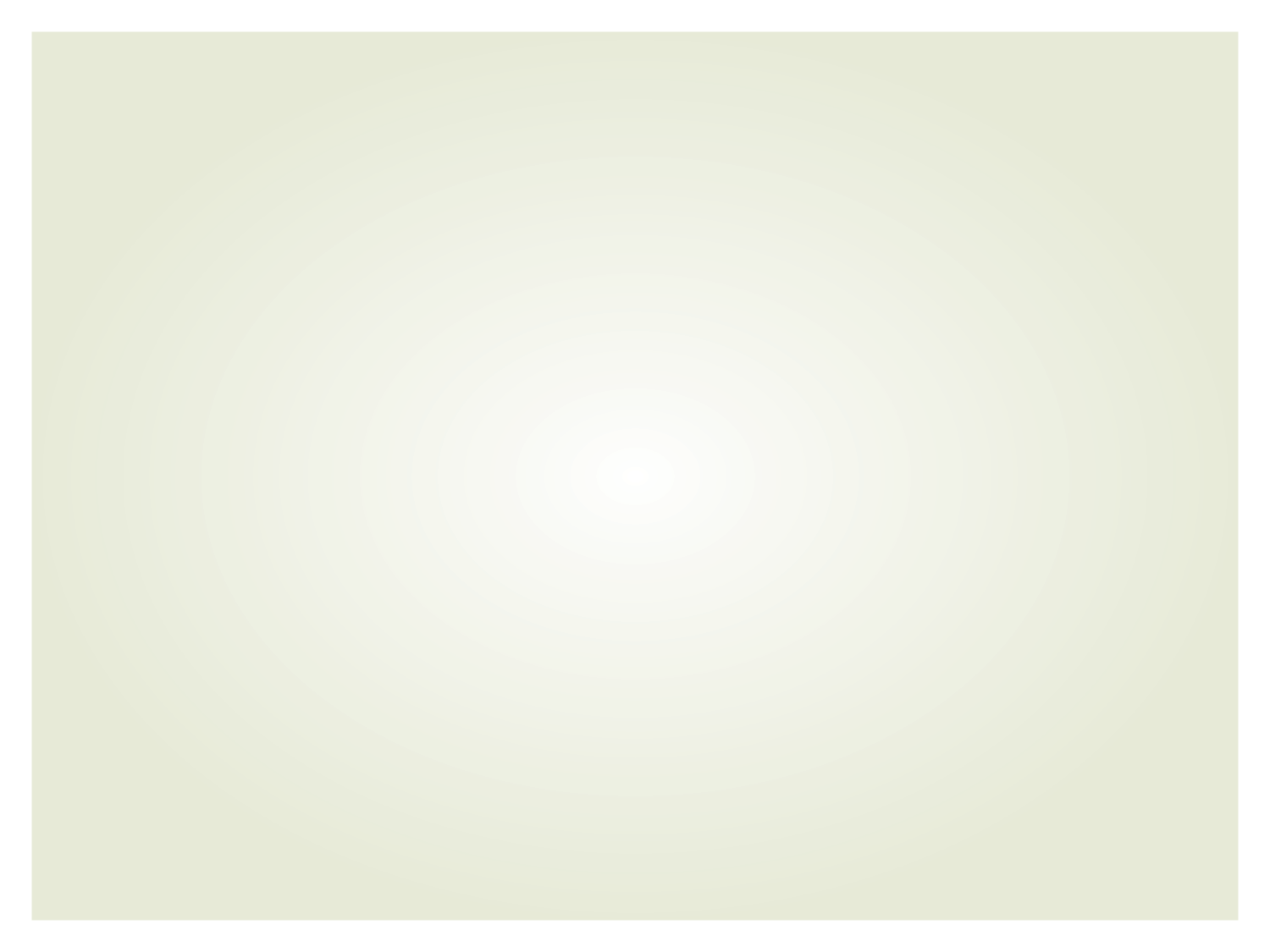 Implementation
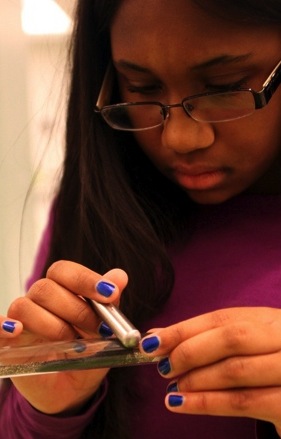 Planning and implementation guides
Museum partners + community partners
Youth development + hands-on STEM 
Info and forms for reporting and evaluation
Quick-start program prep guides 

Staff training
Training guide
Sample agendas
Activity guides and frameworks
Tips sheets
Videos and guides on engaging diverse audiences + hands-on STEM and Nano 101
[Speaker Notes: LARRY]
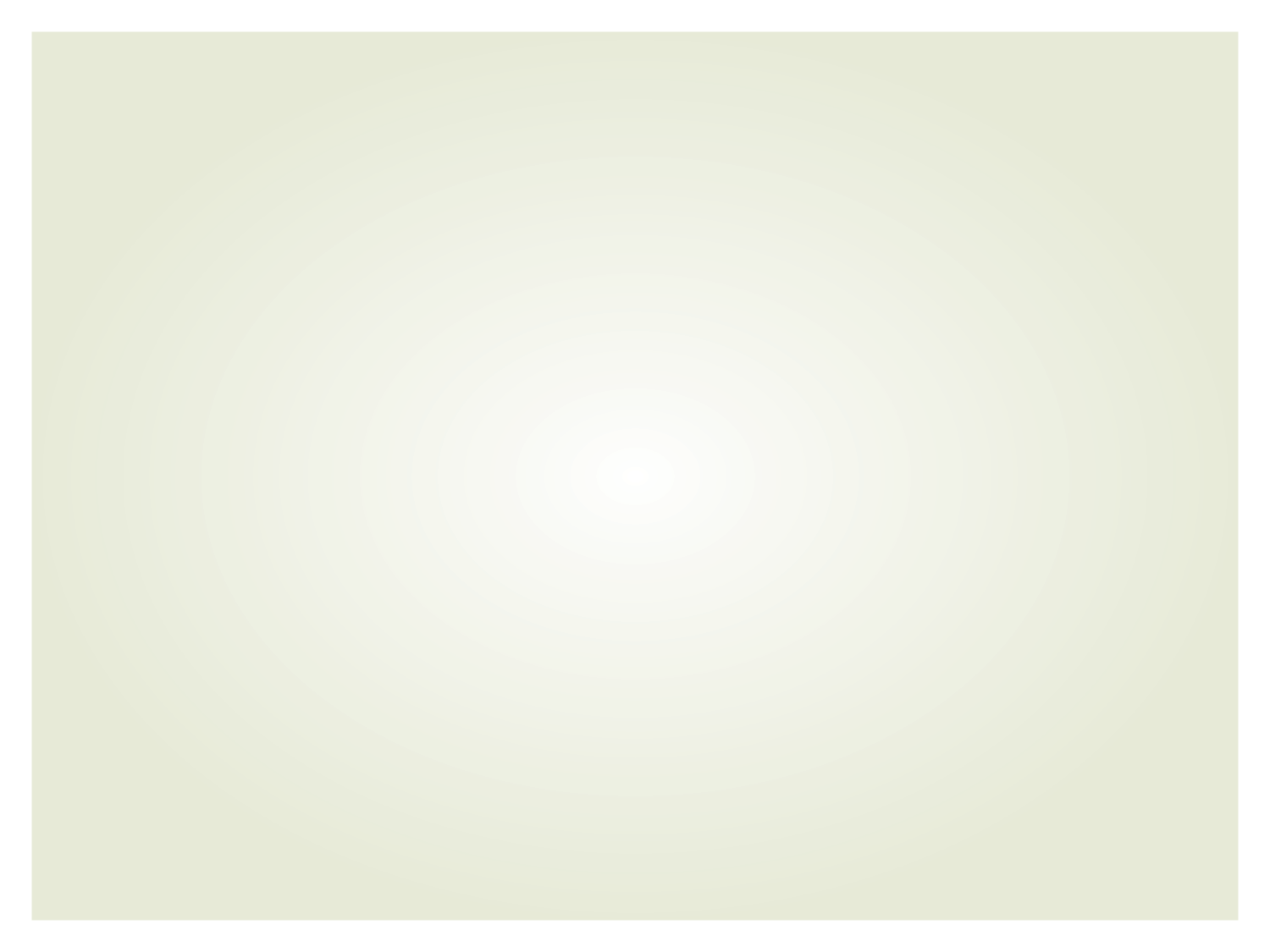 Reporting and evaluation
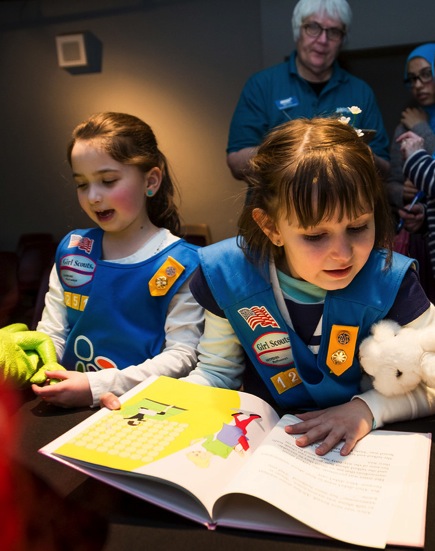 Overall focus
Effectiveness of this approach to reach new audiences and form new collaborations

Reporting and evaluation
Use of materials 
Participation of professionals
Value of partnerships
Professional learning
Reach and demographics for public audiences
Perception of public learning and engagement
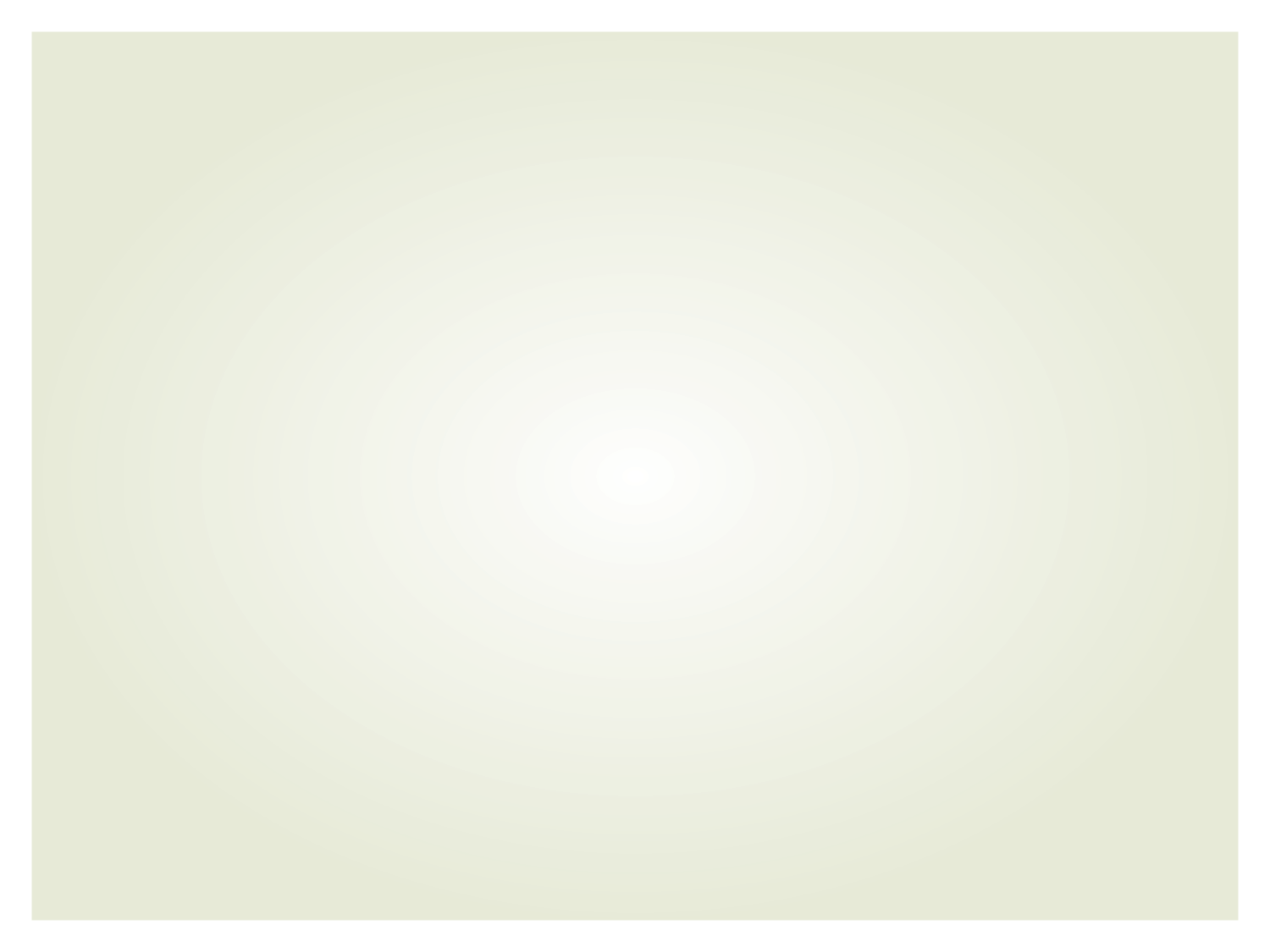 Feedback
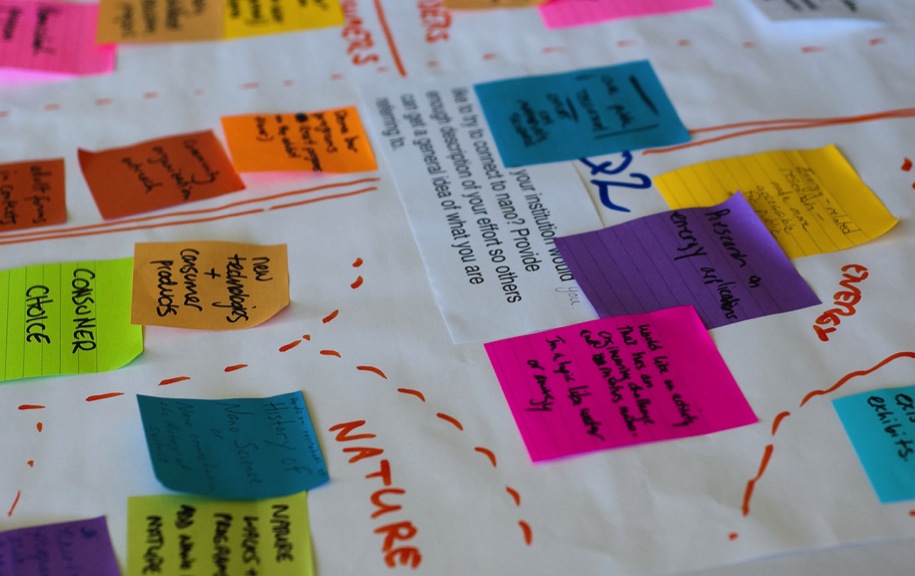 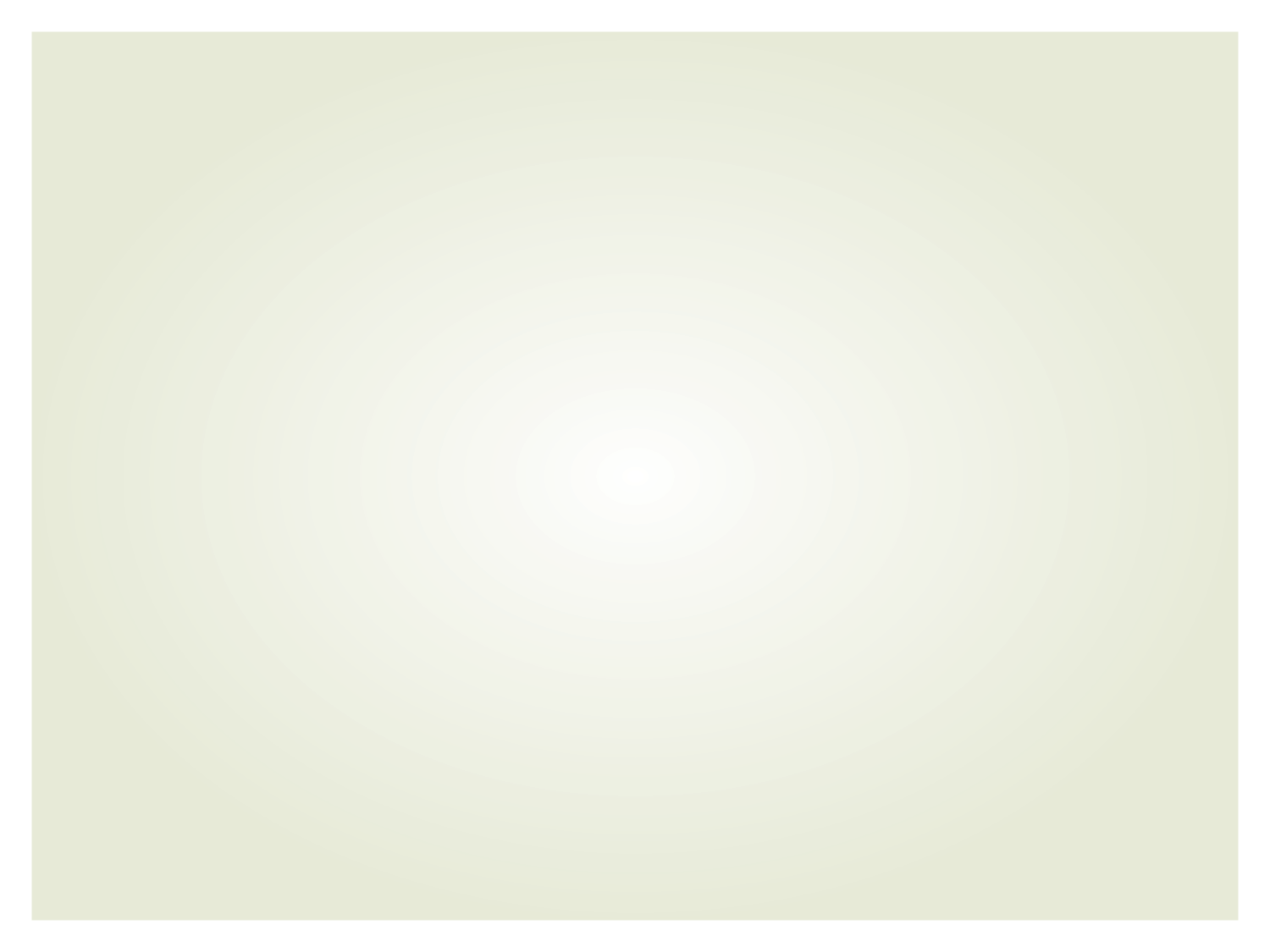 Thank you
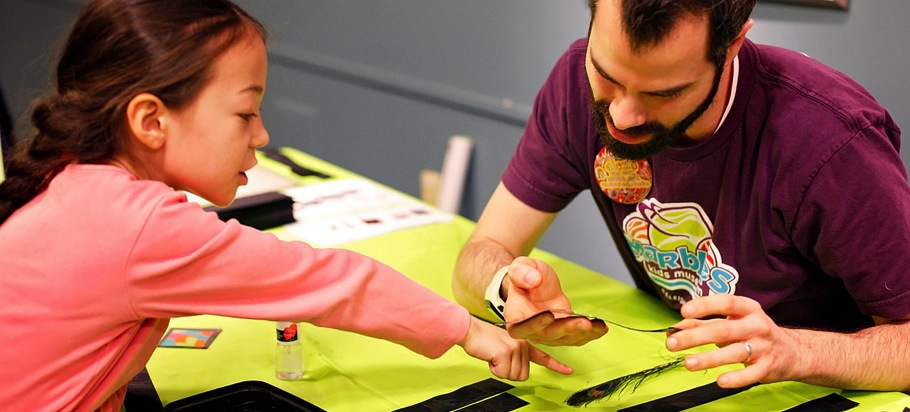 Cynthia Needham, ICAN Productions
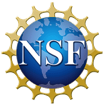 This presentation is based on work supported by the National Science Foundation under Grant No. 0940143.  Any opinions, findings, and conclusions or recommendations expressed in this presentation are those of the authors and do not necessarily reflect the views of the Foundation.
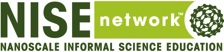 [Speaker Notes: LARRY]